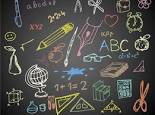 OUR TIMETABLE AND OUR SUBJECTS
THE TIMETABLE
*¹: Every term we have one of the options and, on the following term, we change.
*²:At the beginning of the course you choose the subject  that you like most for every term. They are:
1st term: French, Geometrical Drawing, Entrepreneurship, Religion, Scratch programming, Greek Mythology. 
2nd term: French, Geometrical Drawing, Entrepreneurship, Religion, Greek Mythology.
3rd term: French, Racquet games, Entrepreneurship, Religion…
THE SUBJECTS
MATHS
Our teachers are called Neus Verdaguer, who teaches maths to all the group and Carmina Cabanes who is the teacher for suport lessons. We studied the numbers and the usefulness, the approximate numbers and scientific notation. Now we are doing algebra and equations and we are learning how to do equations with two varibles. This year we are going to do functions, geometry and probability and statistics.
SCIENCE
In that subject we learn physic, chemistry, biology and geology. One day of the week, one of the halves of the group go to the laboratory and do experiments. One term and a half we study biology and geology and the rest of the course we learn physic and chemistry.
GEOGRAPHY
In geography class, this year we are learning about economy and politics. In the class the teacher's explained and after do homework in the class if you do not have time do homework in house.
TECHNOLOGY
In this subject we learn how to use different computer programs like office (word, excel...) and do exercises using these programs. Now we are working with QCAD, that is a technical drawing program.
ENGLISH
We learn vocabulary, grammar, speaking, listening and writing. We do a lot of speaking and we also work on a lot of projects and group activities. Every term we read a book. This year we read The Lost World, The Ghost of Featherstone Castle, and Madame Doubfire. We work on the eTwinning the days that we have half group..
SPANISH
We take Spanish classes three times a week. Our teacher is Eva Pérez. In Spanish lessons she teaches a lot of things, such as: grammar, syntax, literature (prose fiction, drama and poetry), vocabulary and orthography. Once a week we read El Lazarillo de Tormes a very popular book written in the 16th century and the author is anonymous. In the second term we'll read La dama del alba a dramma (The Lady of the Dawn) by Alejandro Casona and the reader for the third term is Rebeldes (The Outsiders) by Susan E. Hinton.
CATALAN
Our teacher is Judit Juvanteny. Here we study a lot of things such as: grammar, syntax, literature (prose fiction, poetry and drama), vocabulary and orthography. We also do writings and projects like a radio program. In this subject we split the group, and the students who find this subject very difficult can learn it in a smaller group. At the beginning of the course we went to the theater in Barcelona (Victoria's theater) and we watched Mar i Cel a very popular and famous musical show written by Angel Guimerà. An later we read the book. Also we're going to read Un curs d'estiu a Irlanda (a Summer camp in Ireland) by Francesc Miralles and Mossegar-se la cua (Biting your own tail) by Manuel de Pedrolo.
P.E.
Our teacher is called Dolors Aymerich and she teaches us P.E. There are two parts: a practical part and a theoretical part. In the practical part we play different sports, now, for example we are playing basketball and football. In the theoretical part we learn about the rules of the different sports. We have a practical and theoretical exam. In this course, we are going to learn about: physical condition and health, the physical qualities, body language expression, physical activities in nature, games and sports. In February we will probably go skiing.
CITIZENSHIP
In this subject, we learn how to live together with other people and friends and we know about poverty in the world. Now we are talking about humanization and personality of people.
ART
In art we draw, color and paint. At the beginning of the course, we worked on degradation of colors. Now we are working on geometric drawing, for example, we draw triangles, cylinders, spirals...
MUSIC
This year, we are learning about the History if the Music. We are studying the way that they wrote music on the Medieval Age and which kind of song were famous and popular at that time. Once a week we learn how to play the flute.